СТОЧАРСТВО, ЛОВ И РИБОЛОВ
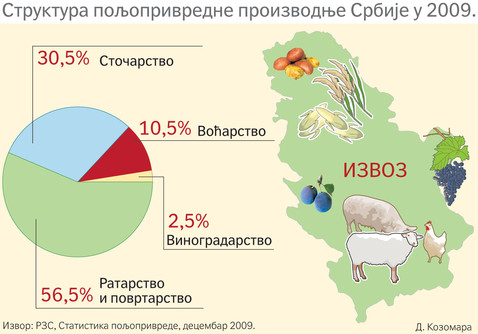 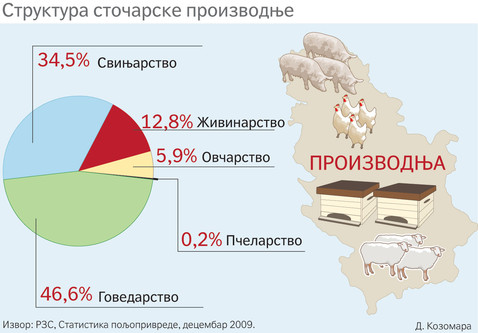 СТОЧАРСТВО У ПРОШЛОСТИ И ДАНАС
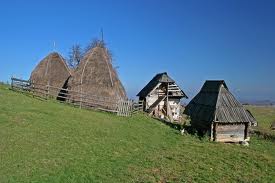 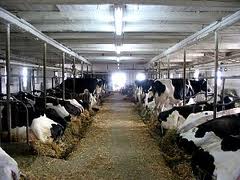 катуни или бачије
стаја или штала
ЕКСТЕНЗИВНО СТОЧАРСТВО
ИНТЕНЗИВНО СТОЧАРСТВО
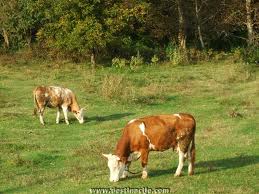 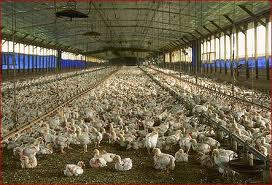 ГОВЕДАРСТВО
Стране расе: фризијско и сименталско говече
Домаће расе: домаће шарено, подолско говече, буша и биво
Војводина, Поморавље, слив Колубаре
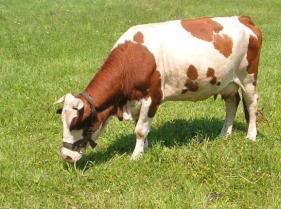 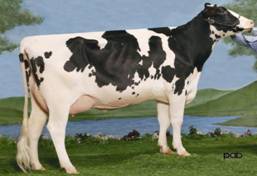 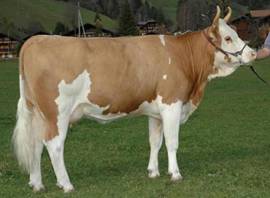 сименталка
домаће шарено говече
фризијско говече
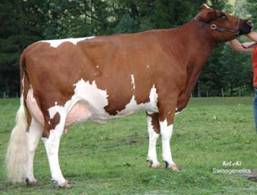 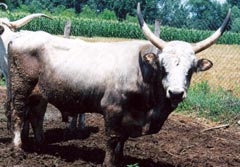 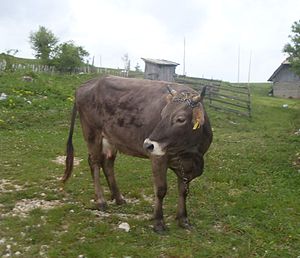 буша
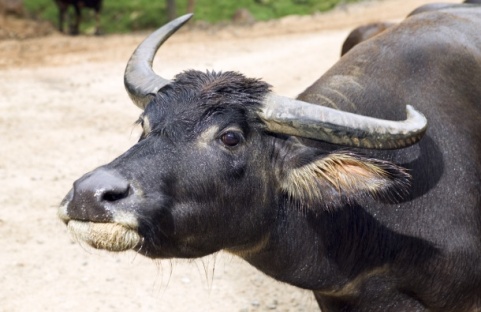 биво
подолско говече
СВИЊАРСТВО
Стране расе: јоркшир и беркшир
Домаће расе: моравска, ресавска, мангулица, пијетрен
Војводина, Мачва, Поморавље
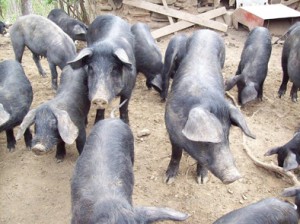 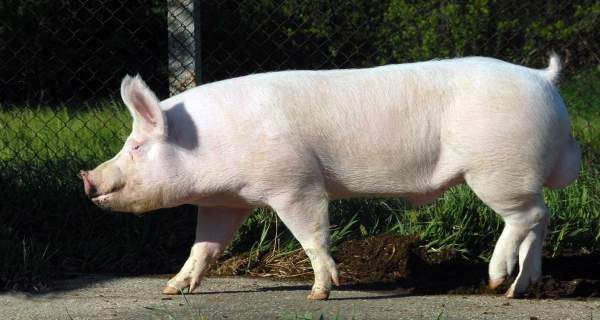 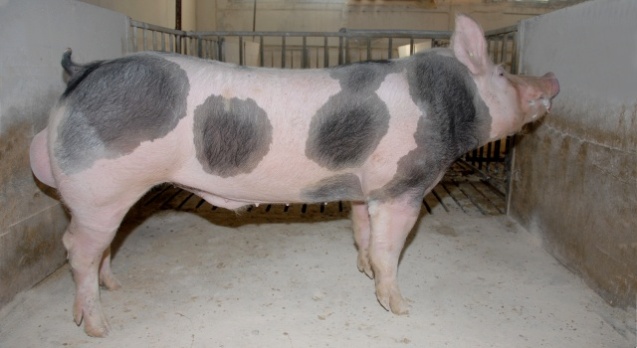 моравка
пијетрен
јоркшир и бекшир
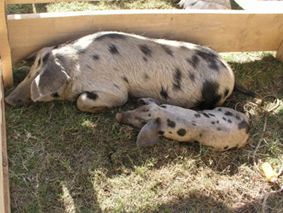 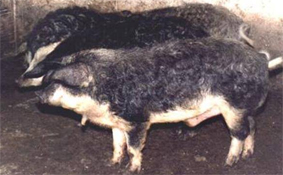 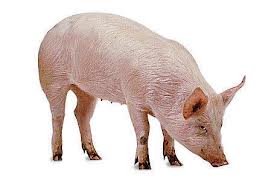 мангулица
ресавка
ОВЧАРСТВО
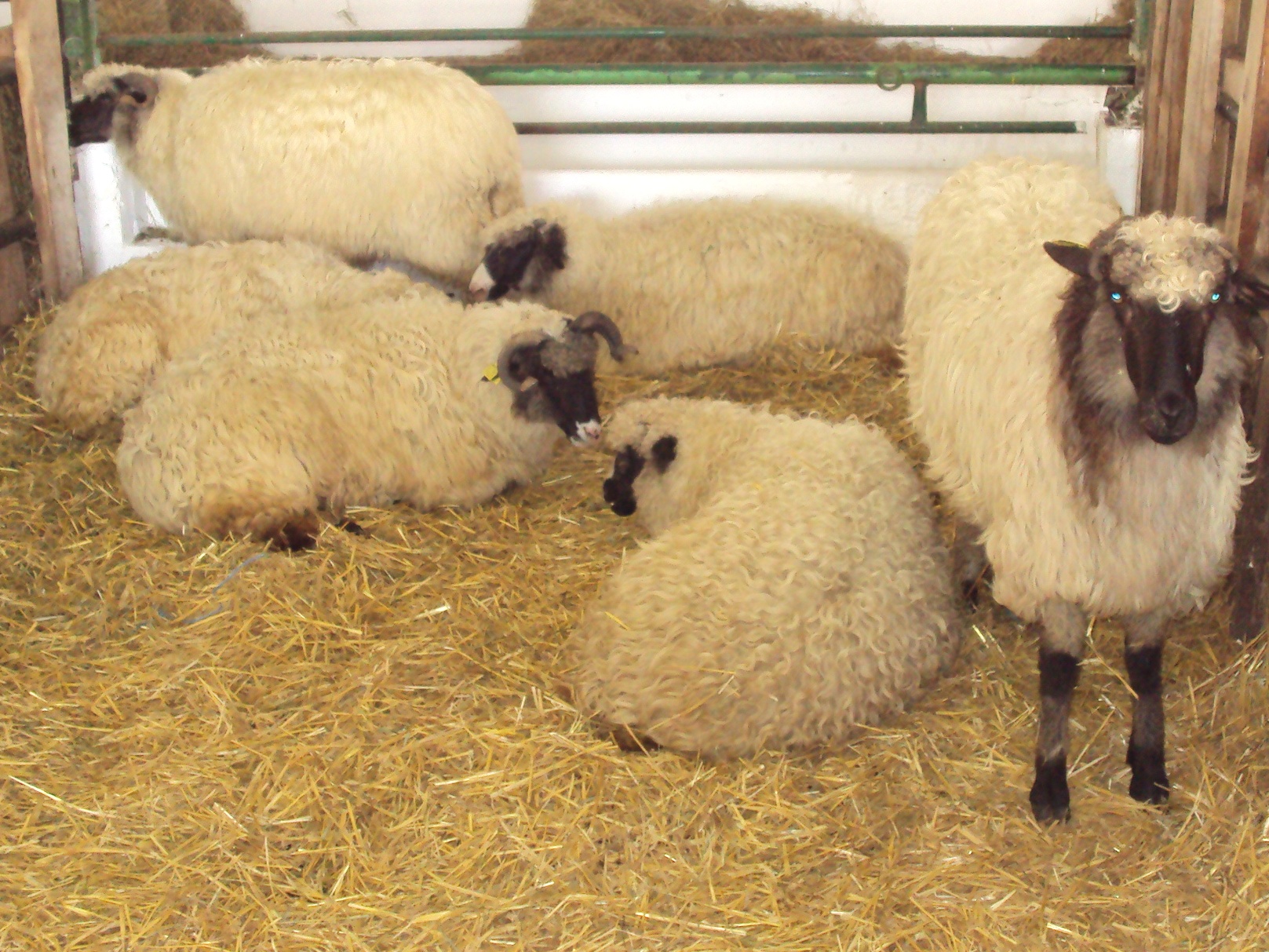 праменка
ЖИВИНАРСТВО
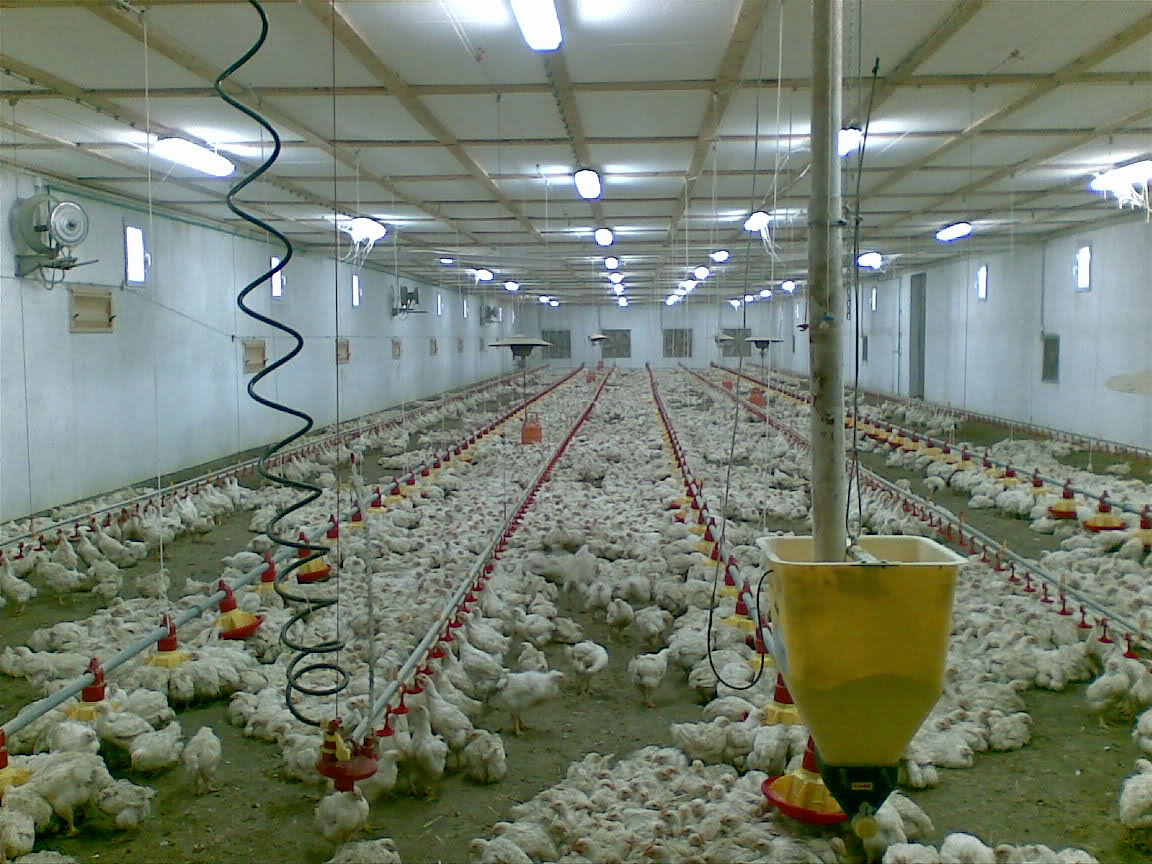 КОЊАРСТВО
Ергеле коња: Љубичево (Пожаревац) и Зобнатица (Бачка Топола)
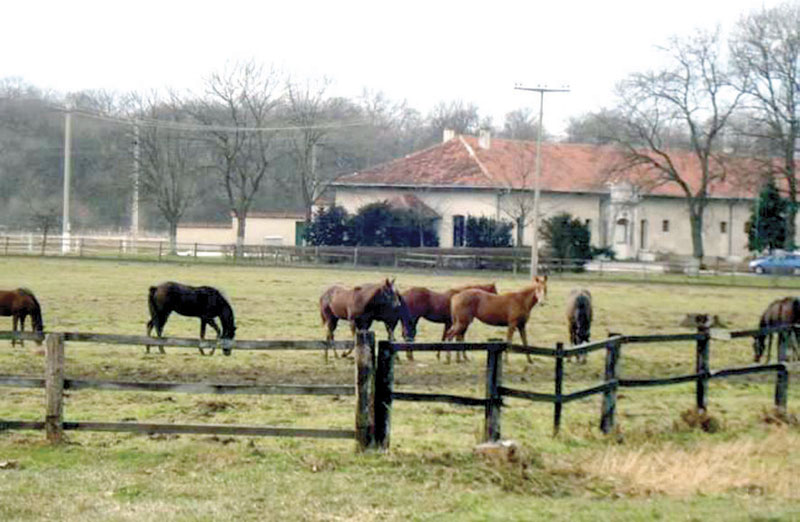 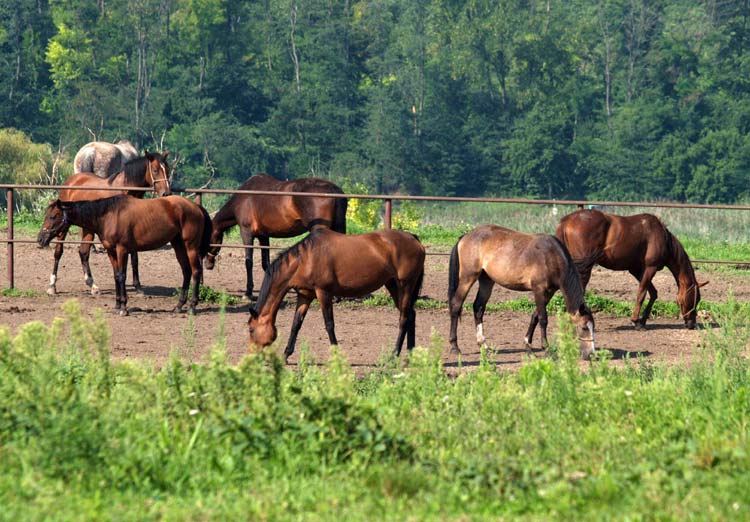 ЛОВ И РИБОЛОВ
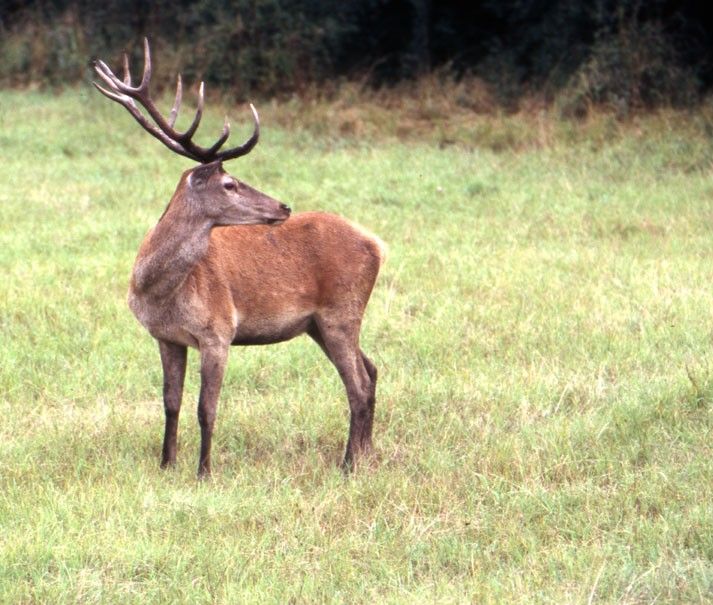 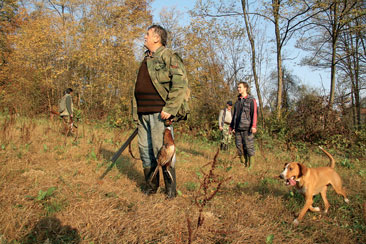 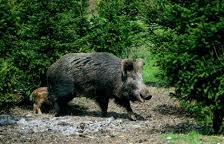 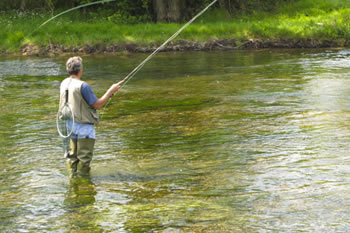